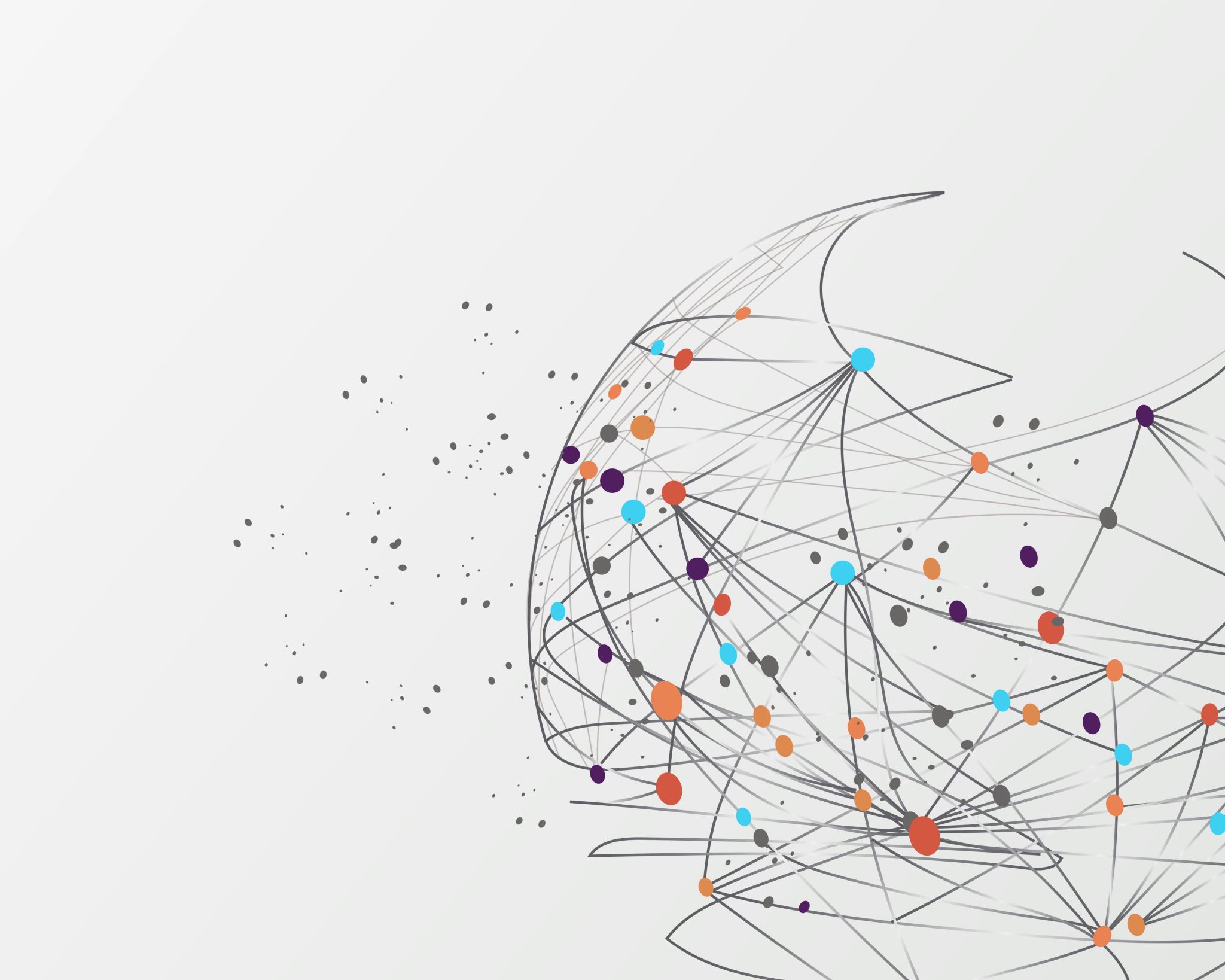 Procurement Processes
Purchasing with CSUSM Corporation funds
What is Procurement?
Purchasing Goods or Services with CSUSM Corporation funds (including OSP funds)
Procurement Policy
Methods of Procurement
When to use ProCard
When to use Purchase Order
ProCard Pro/Cons
PROS
Quick
Easy
Less paperwork
No supplier setup required
CONS
Less documentation
Must reconcile @ end-of-month
Can’t be used for all purchases
Must request card and go through training
Purchase Order Pro/Cons
PROS
Can be used for any purchase
More secure, fully backed by General Provisions
Easily able to track with budget/procurement reports
Data Warehouse
CFS Open PO Report
CONS
Longer setup process
Less responsive/flexible
ProCard Process
ProCard Process
Requesting ProCard
ProCard Training
Making a purchase
Monthly reconciliation
The Dreaded Hospitality Form
Not always required for Grant funds
for example, Gift Card purchases don’t require Hospitality AS LONG AS you have IRB
If the expense (meals, etc.) is specified by the grant itself, Hospitality not required
Complete ahead of time!
If not done in advance, will also need a UPRFA
Be aware of Hospitality Guidelines/restrictions
FAQ examples at end of Guidelines
Documentation of the event
Flyer/attendee list/etc.
Travel
Generally unallowable
Conference Registration ok
For programs that require frequent student group travel, reach out to us for info on “Travel Card” (currently in the works)
Central Authority is Travel Desk
Purchase Order Process
Supplier Setup
204 Payee Data Record form
AdobeSign workflow
Must be completed before PO can be generated
Also used if address/payment info update is needed
Supporting Documents
Supplier Selection/Sole Source
$ thresholds: $10k, $50k, $150k
Proposal or Quote
Multiple bids if over $ threshold & not Sole Source
Agreement if applicable
Correspondence/approvals
Requisitions
Entered by the department
Attach documents from the slide above
Comments
Should answer the basics:
Due Date
Description of Services
Deliverables
Schedule
Milestone Dates
Department/Campus Main Contact
Cost
General Provisions
aka Terms and Conditions
Standardized contract language
Modifying/Redlining
Risk assessment
Insurance Requirements
CORP has standard requirements in is T&C’s
Limits
$2m General Aggregate
$1m each occurrence
Named Insured
Primary & Noncontributory
Changes to these limits can be discussed but are unlikely
Generating Purchase Order
Internal CORP process to convert Req to PO
Current timeline is 1 week once all documents/approvals are in place
Invoicing/Payment
An invoice is always required for payment
PI and SPA must approve for payment
Invoice and PO# are sent to apcorp@csusm.edu
Currently Check Runs are every Thursday
Must have invoice submitted to AP by Tuesday noon
Questions